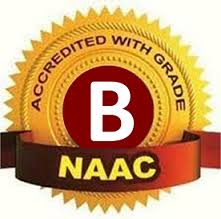 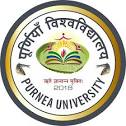 M.L. Arya College, Kasba(NAAC “B” Grade College)
M.L. Arya College, Kasba(NAAC “B” Grade College)
COMPARATIVE POLITICS
                                                
Topic- Comparative Politics: Importance & Scope
                                                              


 Presented By 
Dr. Anuany Prakash Sinha 
Guest   Faculty
Dept. of Political Science
rqyukRed jktuhfr] jktuhfr foKku dk u;k rRo ugha gSA bldk vè;;u Hkh ml le; ls gksrk vk jgk gS] tc ls jktuhfr o jktuhfrd O;ogkj dk vè;;u vkjEHk gqvkA rqyukRed vè;;u izkjEHk ls gh ekuo ds è;ku dk dsUnz jgk gSA vjLrq ls ysdj vkt rd rqyukRed vè;;u dk dkQh izpyu c<+k gSA vkt jktuhfrd O;ogkj dks rqyukRed vkèkkj ij le>us ds fy, u, u, n`f"Vdks.k dk mikxe fodflr gks jgs gSaA rqyukRed vè;;u ;k jktuhfr dk egÙo fuEufyf[kr ckrksa ls n`f"Vxkspj gksrk gS %&

(1)jktuhfrd O;ogkj dks le>uk (Understanding of Political Behaviour) :- 
	rqyukRed jktuhfr dk vè;;u ns'k&fons'k dh jktuhfr o jktuhfrd O;ogkj dks le>us esa lgk;d gksrk gSA rqyukRed jktuhfr ds vè;;u }kjk fofHkUu jktuhfrd izfØ;kvksa dh lekurkvksa o vlekurkvksa dk Kku djkrk gSA blls jktuhfrd ?kVukpØksa dk Hkh Kku gksrk gSA rqyukRed vè;;u jktuhfrd vfHktuksa dks Hkh egRoiw.kZ tkudkjh nsrk gSA blh ds vkèkkj ij os jktuhfrd O;ogkjksa
Ok n`f"Vdks.kksa dh tk¡p&ij[k djds mudh izklafxdrk tkaprs gSaA rqyukRed vè;;u jktusrkvksa ds fy, ekxZn'kZd dk dk;Z djrk gSA blds }kjk os turk ds fy, ;ksX; lq>ko izLrqr djrs gSa vkSj cnyrs jktuhfrd O;ogkj ds ekudksa dh tkudkjh Hkh xzg.k djrs gSaA mnkgj.k ds fy,&jktusrk ernku O;ogkj ds fofHkUu rRoksa dk vè;;u djds ;g fu"d"kZ rqyukRed vkèkkj ij gh fudky ldrs gSa fd ernku O;ogkj dks izHkkfor djus esa lcls vfèkd Hkwfedk fdl rRo dh gSA rqyukRed jktuhfr dk egRo fo|kFkhZ] f'k{kd o ukxfjdksa ds lkFk&lkFk tulk/kkj.k ds fy, Hkh gksrk gSA blls ge ;g Hkyh&Hkk¡fr tku ldrs gSa fd fofHkUu jktuhfrd lekt ds yksxksa dk jktuhfrd O;ogkj ijLij vyx D;ksa gksrk gS] mlds ewY; vkSj fofèk;ka dkSu lh gSa] tks os ,d nwljs dks le>us ds fy, iz;ksx djrs gSaA blds }kjk jktuhfrd O;ogkj dh tfVyrkvksa dks ljyrk ls le>k tk ldrk gSA
eSØhfMl rFkk okMZ ds vuqlkj] rqyukRed jktuhfr ,d ,slk ekxZn'kZd gS tks ?kj cSBs&fcBk, gh ns'k&fons'k dh lSj djk nsrk gSA bl ds }kjk bl ckr dk irk vklkuh ls yxk;k tk ldrk gS fd ,d gh izdkj dh jktuhfrd O;oLFkk ,d lekt esa lQy rFkk nwljs esa vlQy D;ksa gksrh gS \ yksdrU= dk lQy lapkyu Hkkjr esa D;ksa gks jgk gS] ikfdLrku esa D;ksa ughaA phu esa lkE;okn lQy gS&:l esa vlQy D;ksa gqvkA bl izdkj ds jktuhfrd iz'uksa dk gy ryk'k djus ds fy, rqyukRed vè;;u gh mi;ksxh jgrk gSA jktuhfrd O;ogkj dh tfVyrkvksa dks le>s fcuk bl izdkj ds iz'uksa ds mÙkj ugha fn, tk ldrsA

(ii) jktuhfr dks oSKkfud Lo:i iznku djuk (Making Politics a Scientific Study) :- 
	vjLrq ds le; ls gh rqyukRed vè;;u }kjk jktuhfr ds v/;;u dks oSKkfud cukus ds iz;kl fd, tk jgs gSaA 1955 ds ckn O;ogkjoknh ØkfUr us jktuhfr dks rqyukRed vk/kkj ij ,d foKku dk :i nsus dk iz;kl fd;k gSA O;ogkjokfn;ksa us jktuhfrd O;ogkj dh fujUrjrkvksa ;k fu;ferrkvksa dk
irk yxkdj lkekU;hdj.k ds vk/kkj ij fl)kUr fodflr djus ds iz;kl fd, gSa] D;ksafd ;gha lkekU;hdj.k oSKkfudrk dk vkèkkj gSA rqyukRed vè;;u }kjk gh jktuhfrd O;ogkj dh fu;ferrkvksa dk irk yxkdj muds dkj.kksa dk Hkh irk yxk;k tk ldrk gSA bl rjg O;ogkjokfn;ksa ds iz;klksa ls gh vkt jktuhfr foKku jktuhfr dk foKku cuus dh vksj vxzlj gSA

(iii) jktuhfr esa fl)kUr fuekZ.k (Theory Building in Politics) %& 
	rqyukRed v/;;u }kjk jktuhfrd O;ogkj dh fu;ferrkvksa dk irk pyus ls fl)kUr fuekZ.k djuk vklku gks tkrk gSA jktuhfr 'kkL= esa ,sls fl)kUrksa dh ryk'k dh tk jgh gS tks lEiw.kZ fo'o ds jktuhfrd O;ogkj dks le>us eas lgk;d gksaA rqyukRed jktuhfr vkuqekfod fl)kUrksa rd igqapus esa lgk;rk djrh gSA ;s vkuqHkkfod fl)kUr gh jktuhfrd O;ogkj ds okLrfod rF;ksa dks le>us esa enn djrs gSaA blesa jktuhfr 'kkL=h Lo;a rF;ksa dk ladyu djus ds fy, jktuhfrd O;ogkj ds {ks=k eas tkdj jktuhfrd O;ogkj dk voyksdu djrk gSA vkn'khZ fl)kUr dh dYiuk ij vkèkkfjr gksus ds dkj.k fl)kUr fuekZ.k Bksl rF;ksa ds vHkko esa ugha gks
ldrkA blfy, vkuqHkkfod fl)kUr gh jktuhfrd okLrfodrkvksa ls lhèkk lEcUèk j[krk gSA blh dkj.k ls rqyukRed jktuhfr vkn'khZ fl)kUrksa dh ctk; vkuqHkkfod fl)kUrksa ds vfèkd lehi gksrh gSA ;FkkFkZ jktuhfrd O;ogkj dh rqyuk djuk gh vkuqHkkfod fl)kUrksa dk fuekZ.k djuk gSA bl rjg rqyukRed jktuhfr ds vè;;u dk egRo jktuhfrd O;ogkj ds lEcU/k esa fl)kUr fuekZ.k esa gSA

(iv) izpfyr jktuhfrd fl)kUrkas dh izkekf.kdrk ij[kuk              (Re-Validification of Political Theories) %&
	rqyukRed vè;;u }kjk jktuhfrd fl)kUrksa dk iqu% ijh{k.k djds] mudh izkekf.kdrk dh tkap dh tk ldrh gSA izpfyr fl)kUrksa ;k vrhr esa LFkkfir fl)kUrksa dh lelkef;d izklkafxdrk dh tk¡p rqyukRed vè;;u }kjk gh dh tk ldrh gSA rqyukRed jktuhfr jktuhfrd fl)kUrksa dh tkap&ij[k ds fy, uohu midj.k o rduhd miyCèk djkrh gSA fdlh Hkh 'kkL=k esa ije fl)kUr ugha gks ldrs] blfy, jktuhfrd fl)kUr Hkh ije fl)kUr ugha gks ldrsA ekuo O;ogkj ,d ifjorZu'khy oLrq gSA blfy, ekuo O;ogkj ij vkèkkfjd jktuhfrd fl)kUrksa dh cnyrh ifjfLFkfr;ksa esa tkap djuk vko';d gks tkrk gSA bl dk;Z esa rqyukRed jktuhfr gh lgk;d gksrh gSA rqyukRed vè;;u }kjk gh ;g fu"d"kZ fudkyk tk
ldrk gS fd izpfyr jktuhfrd fl)kUr orZeku lUnHkZ esa fdrus izklafxd gSa ;k fdrus vizklafxdA 

rqyukRed jktuhfr dk {ks= (Scope of Comparative Politics):-	rqyukRed jktuhfr dk {ks=k vkt ,d fooknkLin fo"k; gSA vkt rqyukRed jktuhfr laØe.kdkyhu nkSj es gSA gSjh ,dlVhu us blh ckr dh iqf"V djrs gq, fy[kk gS&ßrqyukRed jktuhfr ds ckjs esa egRoiw.kZ o fooknkLin ckr ;g gS fd og laØe.k dh fLFkfr esa gS&,d izdkj dh fo'ys"k.k 'kSyh] nwljs izdkj dh fo'ys"k.k 'kSyh dh vksj izLFkku dj jgh gSAÞ vkt rqyukRed jktuhfr dh lhek o ekudksa rFkk O;ogkjksa ds ikjLifjd lEcUèkksa ds ckjs esa dkQh fookn gSA rqyukRed jktuhfr dh lhekvksa ds ckjs esa ijEijkvksa rFkk vkèkqfud jktuhfrd fo'ys"kd ,der ugha gSaA vkt rqyukRed jktuhfr ds lkeus ;g leL;k gS fd blesa D;k 'kkfey fd;k tk, ;k D;k ugha rFkk 'kkfey djus ;k u djus dk vkèkkj D;k gks \
lhek lEcUèkh fookn ds ckjs esa lHkh jktuhfr'kkL=kh bl ckr ls rks lger gSa fd rqyukRed jktuhfr dk lEcUèk jk"Vªh; ljdkjksa ls gS vkSj blesa ljdkjh <kaps ds lkFk&lkFk ljdkjksa dh dk;Ziz.kkyh rFkk xSj&jktuhfrd laLFkkvksa ds jktuhfrd dk;Z o O;ogkj 'kkfey gSaA ysfdu muesa jktuhfrd fØ;kdykiksa dk ljdkj dh fØ;k&dykiksa dh O;k[;k dks ysdj erHksn gSaA bl
ckjs esa muds nks n`f"Vdks.k gSa&dkuwuh ;k laLFkkxr n`f"Vdks.k rFkk O;ogkjoknh n`f"Vdks.kA bu n`f"Vdks.kksa dh mi;ksfxrk dks ysdj Hkh jktuhfr 'kkfL=k;ksa esa ijLij fookn gSaA dkuwuh ;k laLFkkxr n`f"Vdks.k ds leFkZdksa dk dguk gS fd rqyukRed jktuhfr esa dsoy lafoèkku }kjk fu/kkZfjr jktuhfrd O;ogkj rFkk ljdkjh <kaps o lajpukvksa dk gh vè;;u fd;k tk,A blds foijhr fdlh vU; vk/kkj ij jktuhfrd O;ogkj dk vè;;u djuk csbZekuh gksxhA blfy, bl n`f"Vdks.k ds leFkZd jktuhfrd laLFkkvksa o jktuhfrd O;ogkj ds vkSipkfjd vè;;u ij gh cy nsrs gSaA
O;ogkjoknh n`f"Vdks.k ds leFkZd rqyukRed jktuhfr esa jktuhfr dh O;kogkfjdrk ij Hkh cy nsrs gSaA mudk dguk gS fd rqyukRed jktuhfr esa dsoy dkuwuh O;oLFkk dk vkSipkfjd vè;;u o rqyuk gh i;kZIr ugha gS] cfYd jktuhfrd O;oLFkk fdl izdkj O;kogkfjd curh gS rFkk jktuhfrd laLFkkvksa dk okLrfod O;ogkj dSlk gS] bl ckr ij Hkh è;ku nsuk vko';d gSA blfy, rqyukRed jktuhfr esa jk"Vªh; laLFkkvksa o xSj&jktuhfrd laLFkkvksa ds jktuhfrd O;ogkj ls lEcfUèkr rF;ksa dks Hkh 'kkfey djuk pkfg,A O;ogkjokfn;ksa dk ekuuk gS fd gj jktuhfrd lekt esa jktuhfrd xfrfofèk gj rjg ls 'kklu rU= ds vkl&ikl gh pDdj dkVrh jgrh gS vkSj blh ls gj jktuhfrd O;ogkj dk Kku izkIr fd;k tk ldrk gSA thu CykSaMsy us fy[kk gS&ßrqyukRed ljdkj ;k rqyukRed jktuhfr ds vè;;u esa mu rjhdksa dk] tks lekt esa ewY;ksa dk vfèkÑr fooj.k gksrs gSa] ijh{k.k fd;k tkrk gSAÞ ;g ijh{k.k ewY;ksa ds fu;eu] :ikUrj.k rFkk fØ;kUo;u ls lEcfUèkr gksrk gSA bl izdkj rqyukRed jktuhfr esa ewY;ksa dh f=keq[kh izfØ;k dk vè;;u fd;k tkrk gSA bl rjg O;ogkjoknh fopkjd rqyukRed jktuhfr dk {ks= ewY;ksa ds fu;e.k] :ikUrj.k rFkk dk;kZUo;u rd gh lhfer ekurs gSaA
rqyukRed jktuhfr ds {ks=k ls lEcfUèkr nwljk fookn ekudksa rFkk O;ogkjksa dk fookn gSA ekudksa dk vkèkkj dkuwu o fu;e gksrs gSaA ;g vko';d ugha gS fd jktuhfrd O;ogkj dkuwuksa o fu;eksa ds vuqdwy gh gksaA bldh izfrdwyrk rqyukRed vè;;u esa dfBukbZ;ka mRiUu djrh gSaA ;fn ekudksa ds vuqlkj gh jktuhfrd O;ogkj jgs rks rqyuk djuk vklku gksrk gSA ckg~;dkjh 'kfDr ds iz;ksx ls dkuwu o fu;eksa ij vkèkkfjr ekud v'kq) gksrs gSaA blfy, jktuhfrd O;ogkj ds ckjs esa ;g ns[kuk Hkh vko';d gksrk gS fd og ekudksa ds vuqdwy gS ;k izfrdwyA ;|fi jktuhfrd O;ogkj o ekudksa dh izÑfr ifjorZu'khy gksrh gSA ;s nksuksa xR;kRed gSaA tks ekud o O;ogkj vkt gSa] vkxs Hkh mudk oSlk gh gksuk vfèkd lEHko ugha gSA blfy, bu nksuksa esa lkE; o xfrjks/k dk gksuk LokHkkfod gh gSA
mijksDr foospu ds ckn ;g dgk tk ldrk gS fd rqyukRed jktuhfr esa u dsoy fofHkUu jktuhfrd laLFkkvksa] muds dk;ks± dk gh vè;;u 'kkfey ugha gS] cfYd blesa xSj&jktdh; laLFkkvkasa ds jktuhfrd dk;Z o O;ogkj Hkh 'kkfey gSaA vkt rqyukRed jktuhfr esa 'kklu iz.kkyh o mlds jktuhfrd O;ogkj ds leku o vleku nksuksa rRo gh 'kkfey gSaA equjks] gLue Qkbuj] ykLdh tSls fo}kuksa ds iz;klksa us vjLrq ds rqyukRed vè;;u dks cgqr O;kid cuk fn;k gSA vkt rqyukRed jktuhfr dk {ks=k if'peh ns'kksa dh ljdkjksa ;k jktuhfrd laLFkkvksa o muds O;ogkj rd gh lhfer ugha gS] cfYd bldk izlkj r`rh; fo'o rd gks pqdk gSA vc jkT; ls lEcfUèkr laLFkkvksa o laxBuksa dh ctk; xSj&jktuhfrd laLFkkvksa o muds O;ogkj dks vfèkd egÙo fn;k tkus yxk gSA
THANK YOU